Fujifilm and the Ghost Language Project
https://github.com/nightbeacons/ghostlanguage
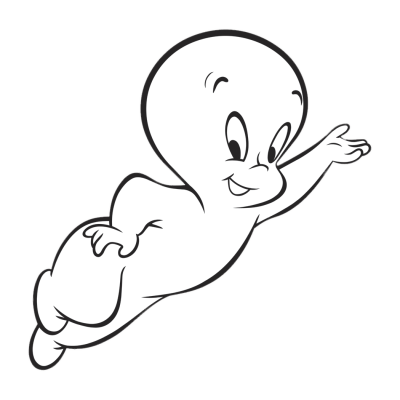 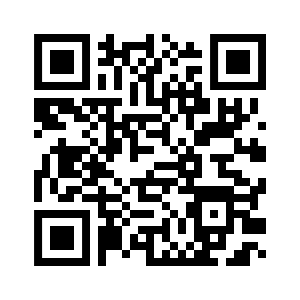 Case Study:FUJIFILM SonoSite and the Ghost Language Project
I ain't afraid of no ghost
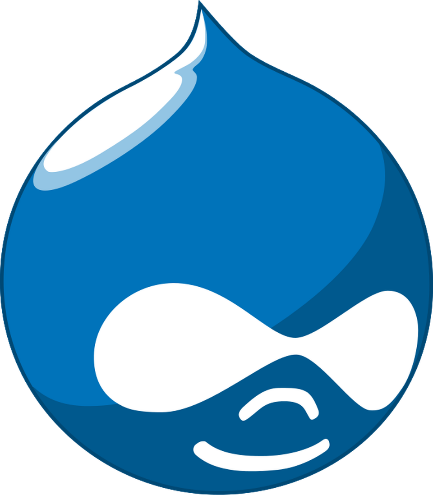 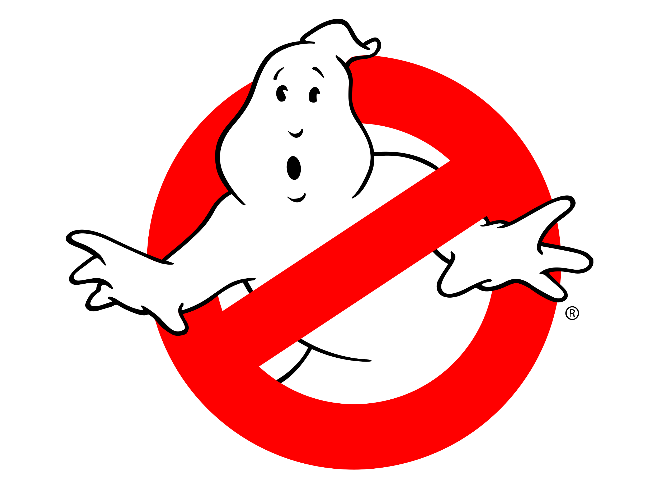 Charles Jackson
BADCamp
October 2019
The Problem:
Hey! You Can't Show That Here!
but we need to show it Germany, Spain, and Bolivia!
(and it needs to work in Drupal 7 and Drupal 8)
FUJIFILM SonoSite manufactures medical devices that are sold around the world.
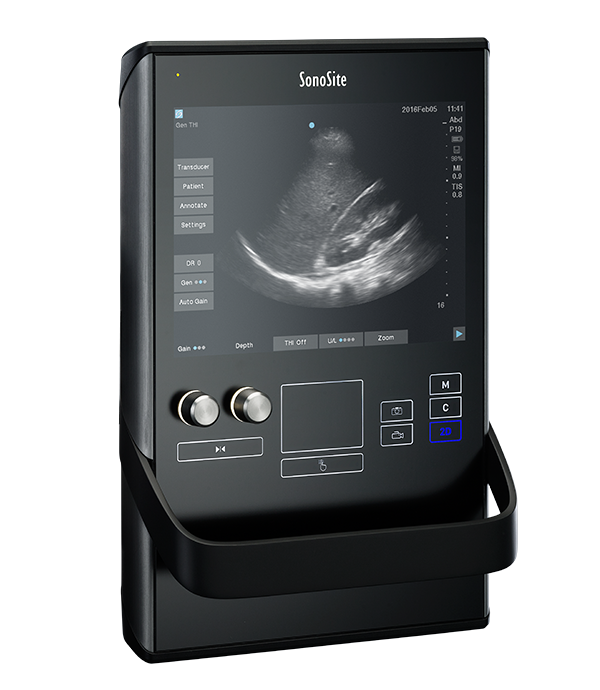 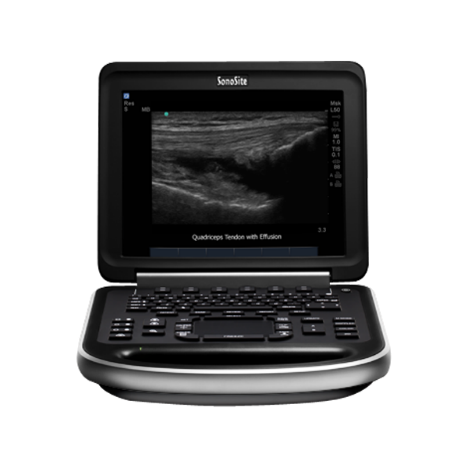 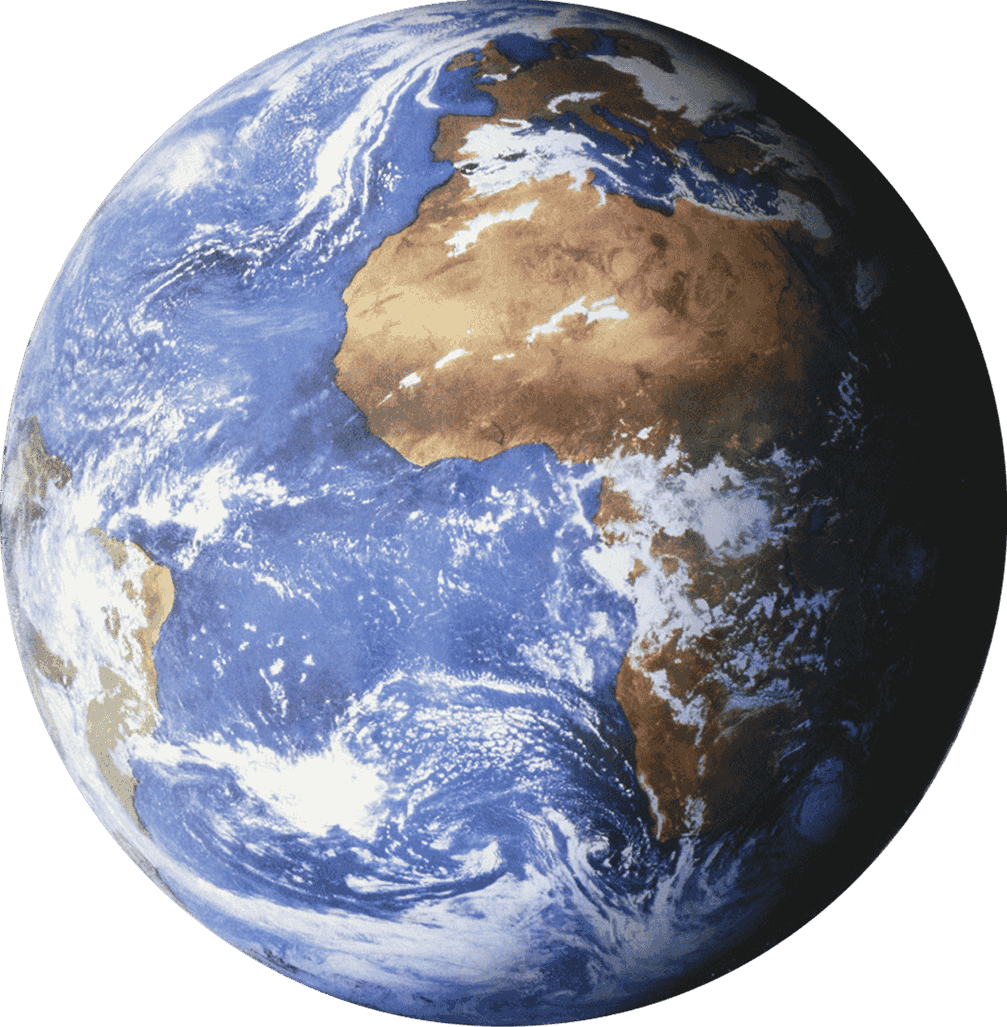 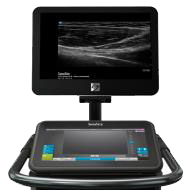 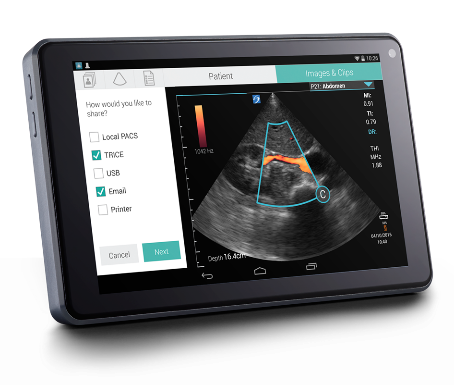 But regulatory restrictions forbid SonoSite from publishing sales information about a device until it has been approved for sale in that country.
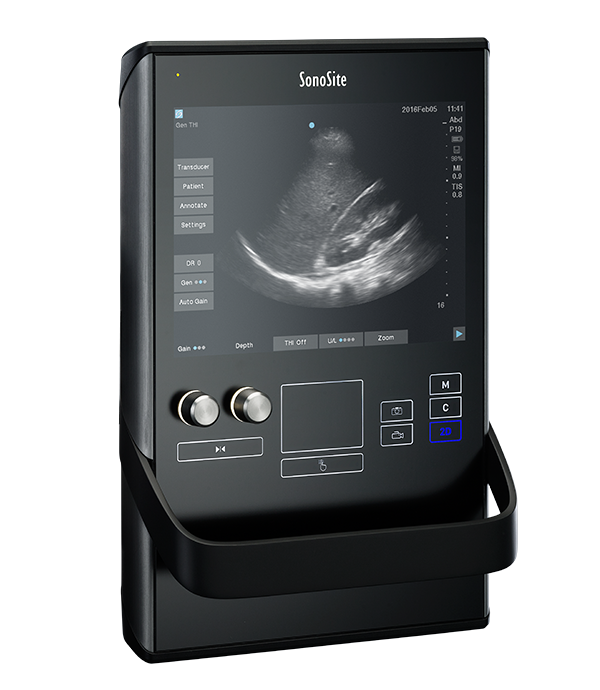 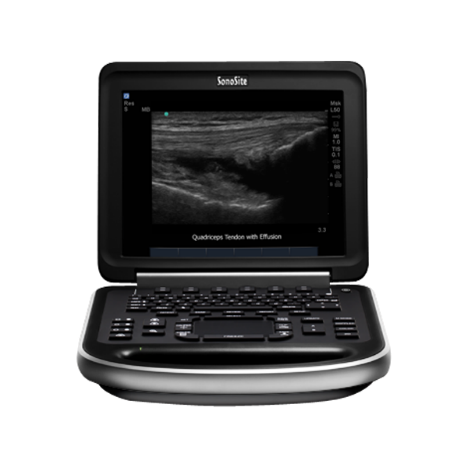 X
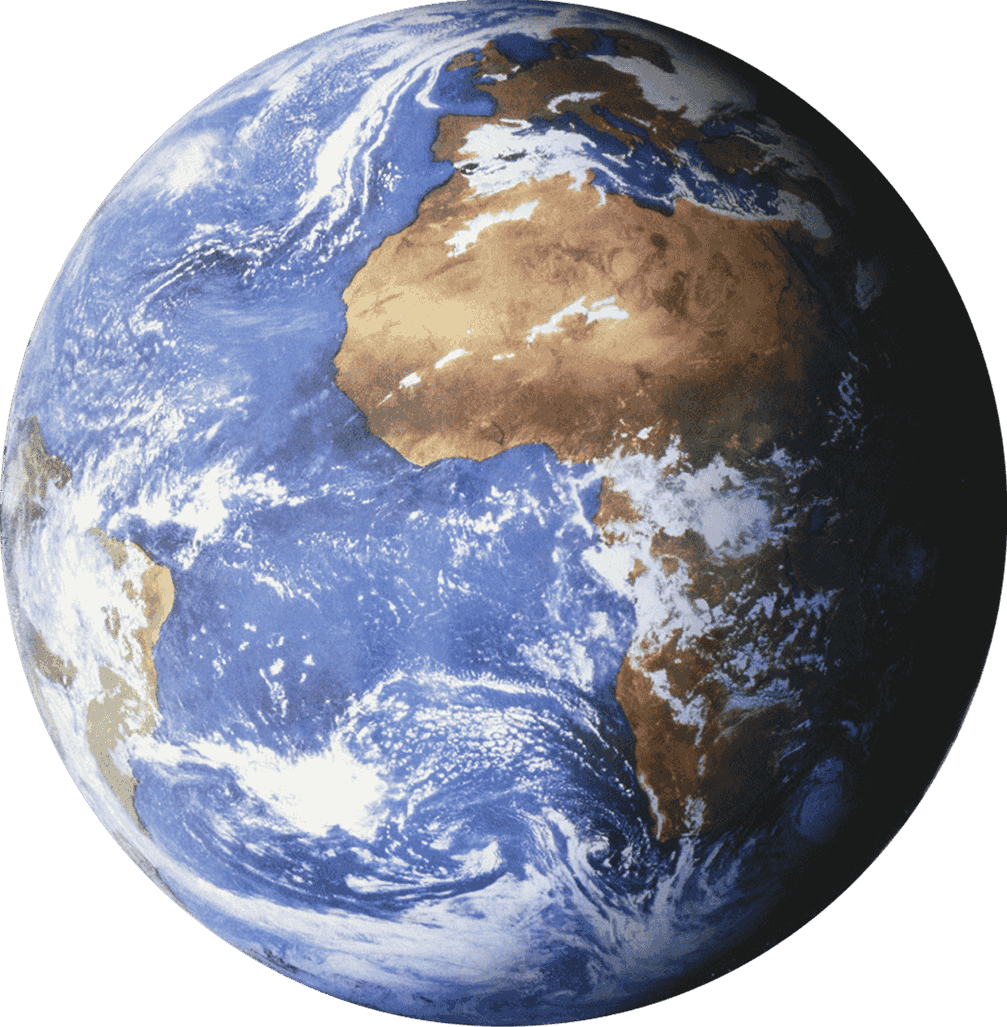 X
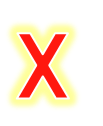 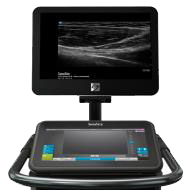 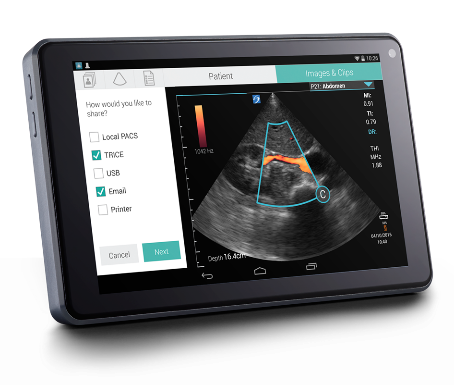 Drupal's ability to unpublish translated content often makes it a good choice for showing approved translations, while hiding the pending ones . . .
X
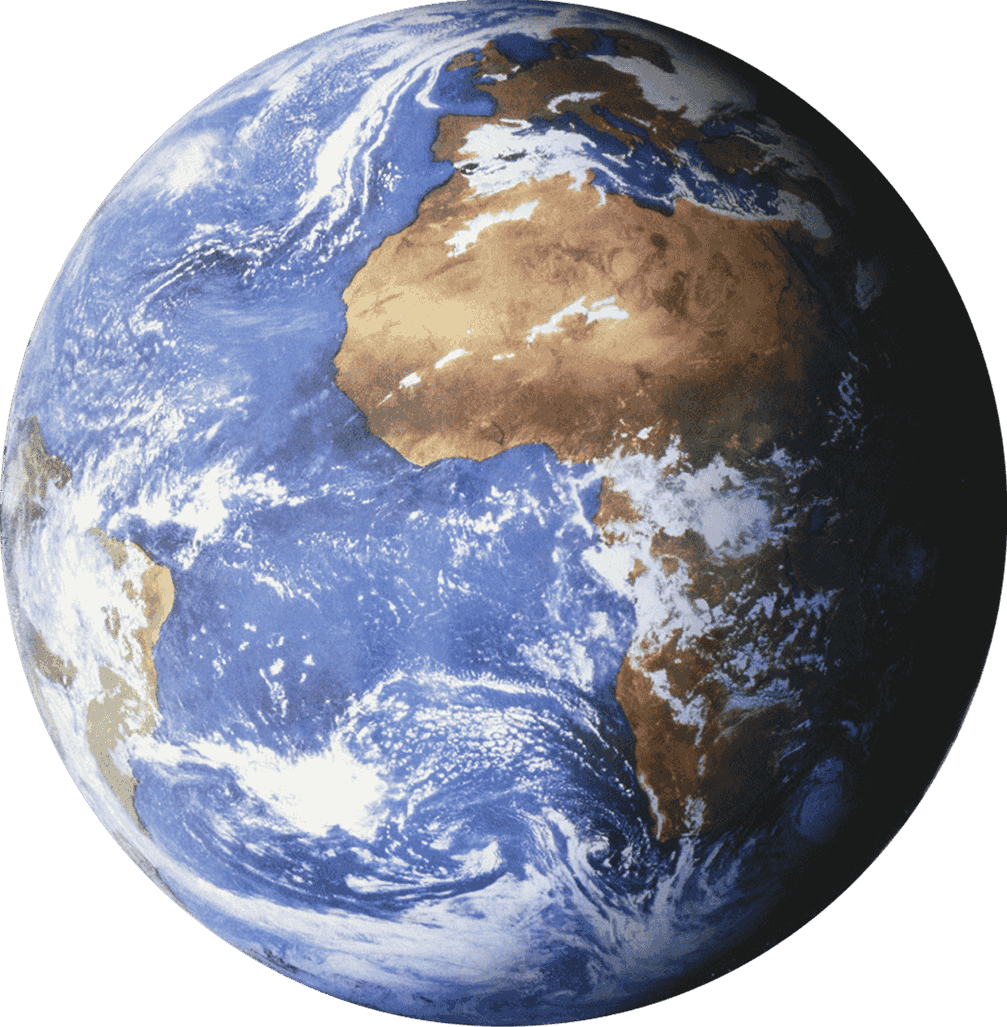 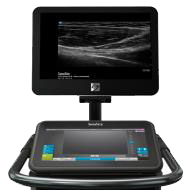 X
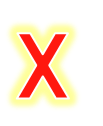 But wait
there's more . . .
As soon as Regulatory approval is received, the corresponding translation is set to a published state.

Regulatory approvals usually happen more quickly in Europe and Asia.

The approved translations are published weeks (or months) before the English-language (source) can be published.
So you just keep the English-language source unpublished until it's finally approved.

 ummm . . . Right???
But when you unpublish a source document node, 
all the child translations (which are part of the node) are also unpublished.
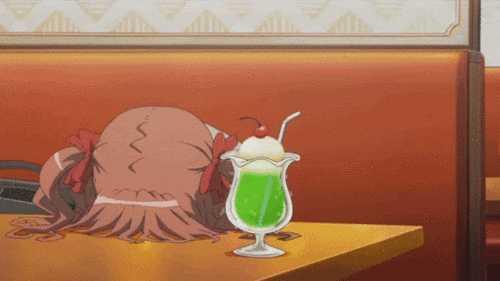 The Problem:
Restated:
How do we unpublish the parent (source)
without unpublishing the child translations?
Solution #1
add another checkbox
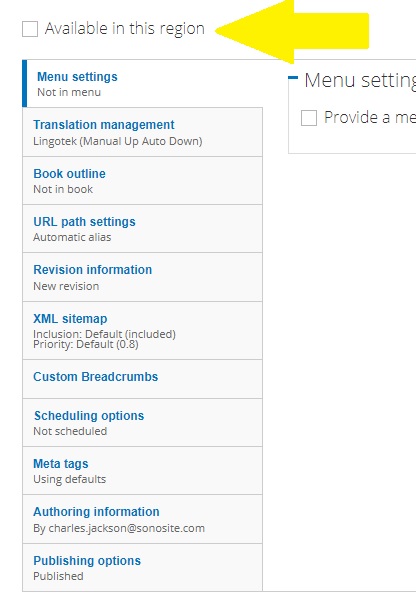 Caused some problems:
Very confusing to content editors
Needed lot$ of cu$tom code  ($$$)
Did not "play well" with other modules
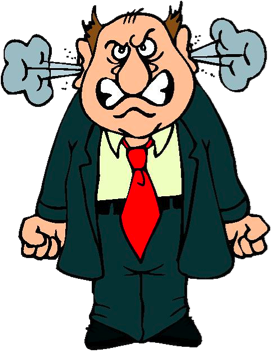 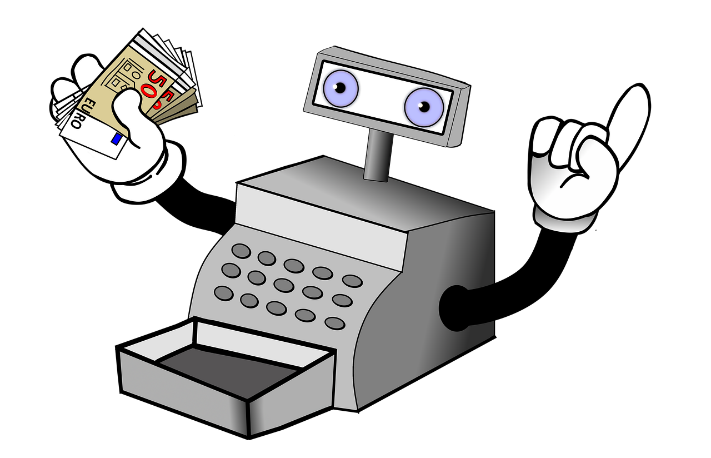 [Speaker Notes: Confusing: We had two controls doing the same job.]
and more problems:
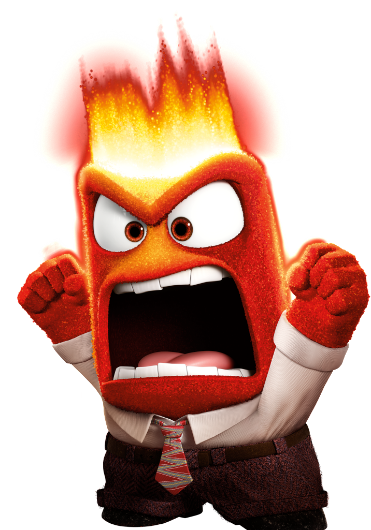 Views became more complex
Menus were problematic
HREFLANG tags needed help
Getting new developers up-to-speed
Not the Drupal Way
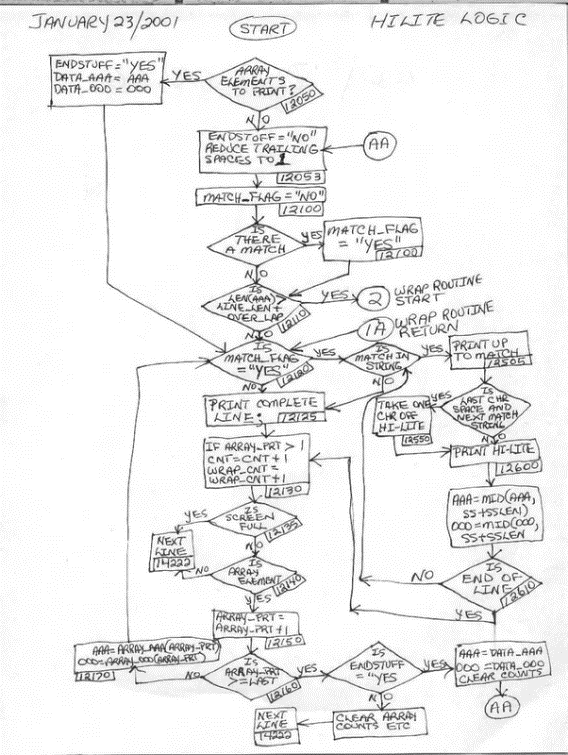 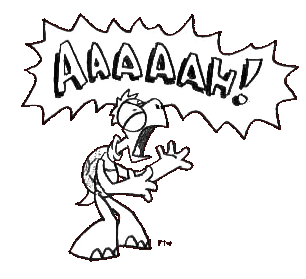 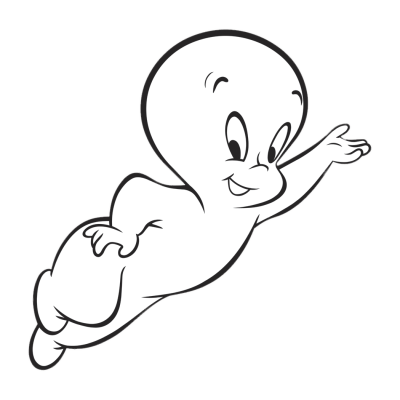 Solution #2
the Ghost Language
Create a hidden copy of the US-English site, 
where all content is published.

From this copy, create the US site 
as just another translation.
Checking with the Experts:
So we ran the idea past Kristen Pol and Aimee Hannaford, the translation experts at Hook42(who, quite literally, wrote the books on Multilingual Drupal sites)
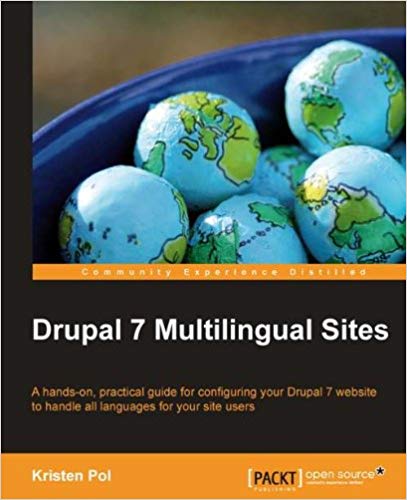 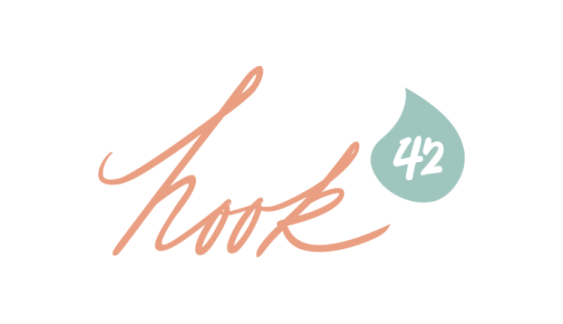 Checking with the Experts:
. . . as well as with two of the leading Drupal translation firms (Lingotek and Smartling)
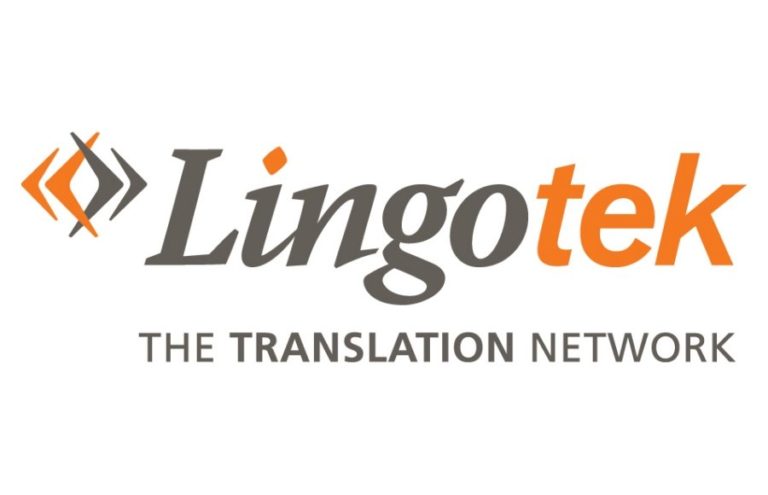 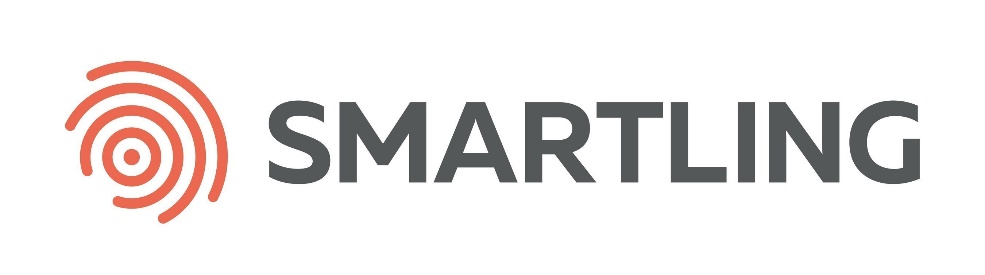 to get some honest feedback about this approach
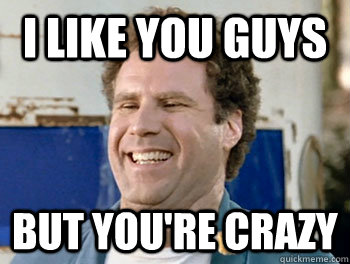 The theory, they said, was sound.

. . . but it had never been done before
Without the Ghost
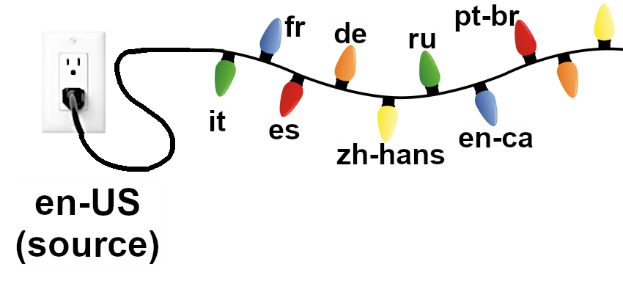 You can easily "turn off" any individual translation. 
But if you "turn off" the source, ALL the lights go off.
With Ghost
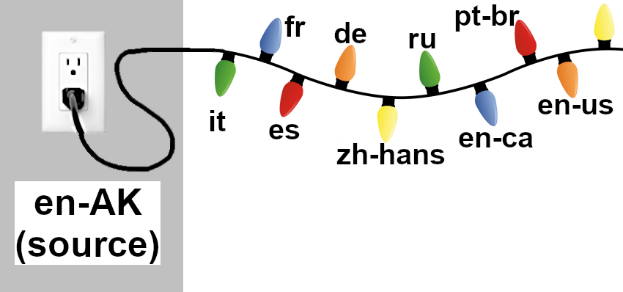 The (hidden) source remains published.
US-English (en-us) becomes just another translation,
but remains the default language.
With Ghost
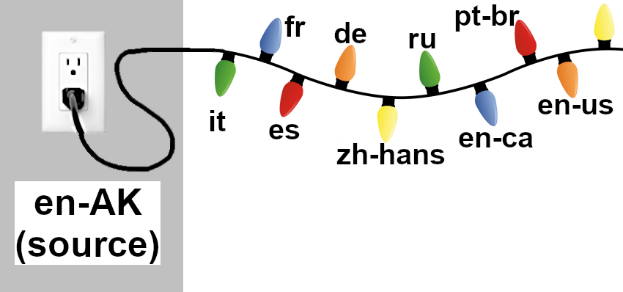 And is translated (or copied) here.
All content is 
created here.
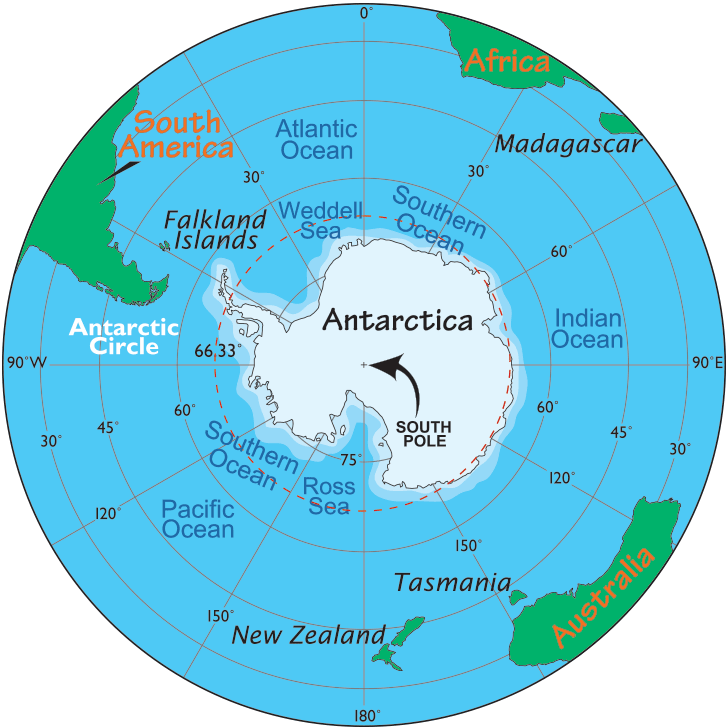 en-AK
en-AK is the language/country code 
for Antarctic English.

It was selected to be the code for the 
Ghost Language because it was not
likely to be needed for production content.
[Speaker Notes: English Creole was also considered]
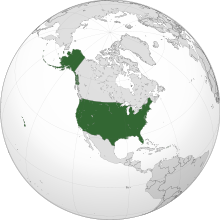 en-US
en-US is the language/country code 
for US English.

It remains the default language.

(Note: The Source Language is not 
the same as the Default Language!)
[Speaker Notes: Some translation modules assume that a site's Source Language is the same as its Default Language.]
Building The Ghost
Overview: 
Take a full dump of the database
Change the source en-US content to en-AK 
Re-import the database
Copy all en-AK content to en-US
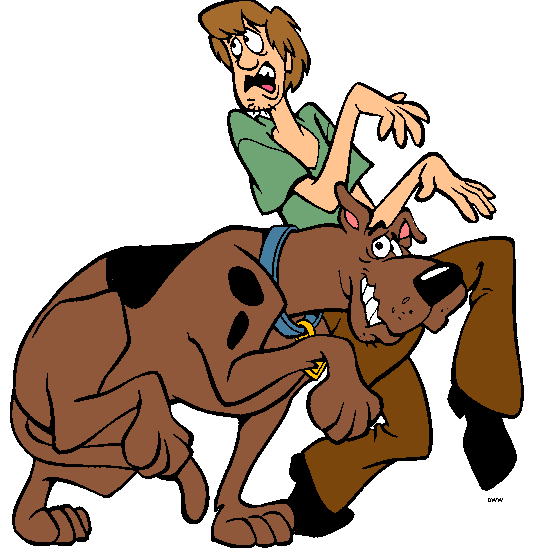 It's not as scary as it sounds…
MySQL and mysqldump
Details: 
Take a full dump of the database(Keep a separate copy for backup)

mysqldump --opt sonosite > sonosite.sql
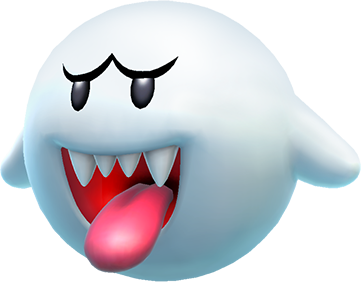 mysqldump
Details: 
1a.   Save backups of the tables you'll need

mysqldump --opt sonosite languages >
      languages.sql

mysqldump --opt sonosite xmlsitemap >
      xmlsitemap.sql

mysqldump --opt sonosite xmlsitemap_sitemap >
       xmlsitemap_sitemap.sql
[Speaker Notes: You'll add these back into the DB later]
sed - a very cool tool
Details: 
2.  Change the source en-US content to en-AK
sed 's/en-us/en-ak/g' sonosite.sql > ghost.sql
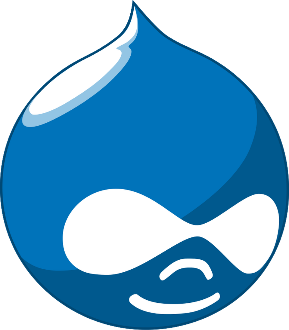 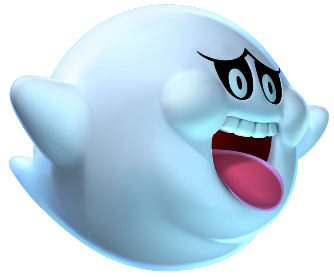 [Speaker Notes: Use 'sed' to do a search-and-replace on the database dump. The new DB file is called "ghost.sql"
Before running, check the DB for any "en-us" string that was not a language code. (Dumping to XML via mysqldump --xml and grep was a quick way to do this)]
Drop All Tables
Details: 
2a.  Empty the database
mysqldump  --add-drop-table   \
  --no-data sonosite          \
  | grep ^DROP | mysql sonosite
[Speaker Notes: A very handy way to delete every table from a database.]
Import the Ghost
Details: 
3.  Re-import the database
mysql sonosite < ghost.sql
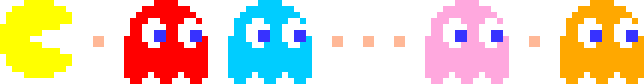 [Speaker Notes: And clear cache after doing this]
Import Saved Tables
Details: 
3a.  Re-import the tables you saved in 1a.
     (languages and xml sitemaps tables)
mysql sonosite < languages.sql
mysql sonosite < xmlsitemap.sql
mysql sonosite < xmlsitemap_sitemap.sql
[Speaker Notes: And clear cache after doing this]
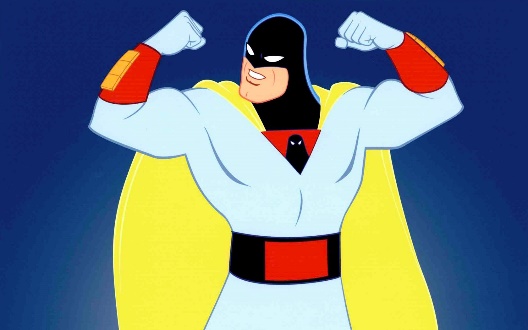 Define the Ghost
3b.  In Drupal, add the custom language en-ak       set the path prefix to source 
       and the Language Name to Source
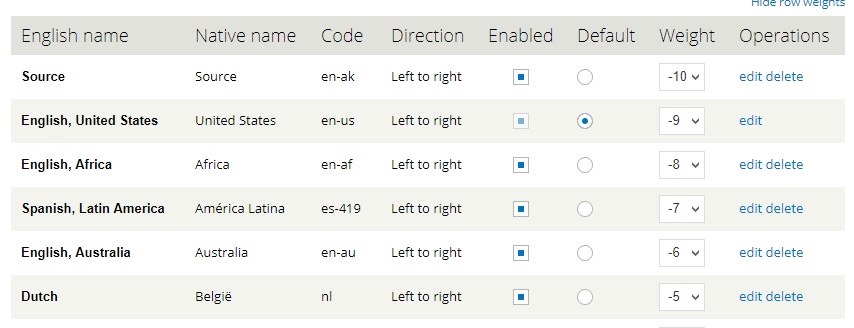 [Speaker Notes: Be sure to enable the language, too!]
No Prefix for en-us
Details: 
3c.  In MySQL, set the language prefix 
      to '' (an empty string) for en-us:


mysql> update languages set prefix='' 
where language='en-us';
[Speaker Notes: Be sure to enable the language, too!]
The Ghost and Lingotek
Lingotek expects to receive source 
content that is tagged en-us, not en-ak.

Fix this by updating the Lingotek 
language mapping table in MySQL:

mysql> update languages 
   set lingotek_locale='en_US' 
   where name='Source';

(when done, be sure to take a backup of the languages table!)
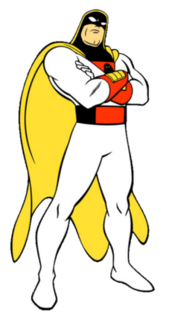 [Speaker Notes: Not documented -- but this is how to do it!]
Translate to US-English
"Translate" all en-AK content to en-US

Originally, we used TMGMT 
and wrote a pass-through 
translator plugin that simply 
copied en-ak content to en-us

It took 2-4 days to manually
translate the entire site.
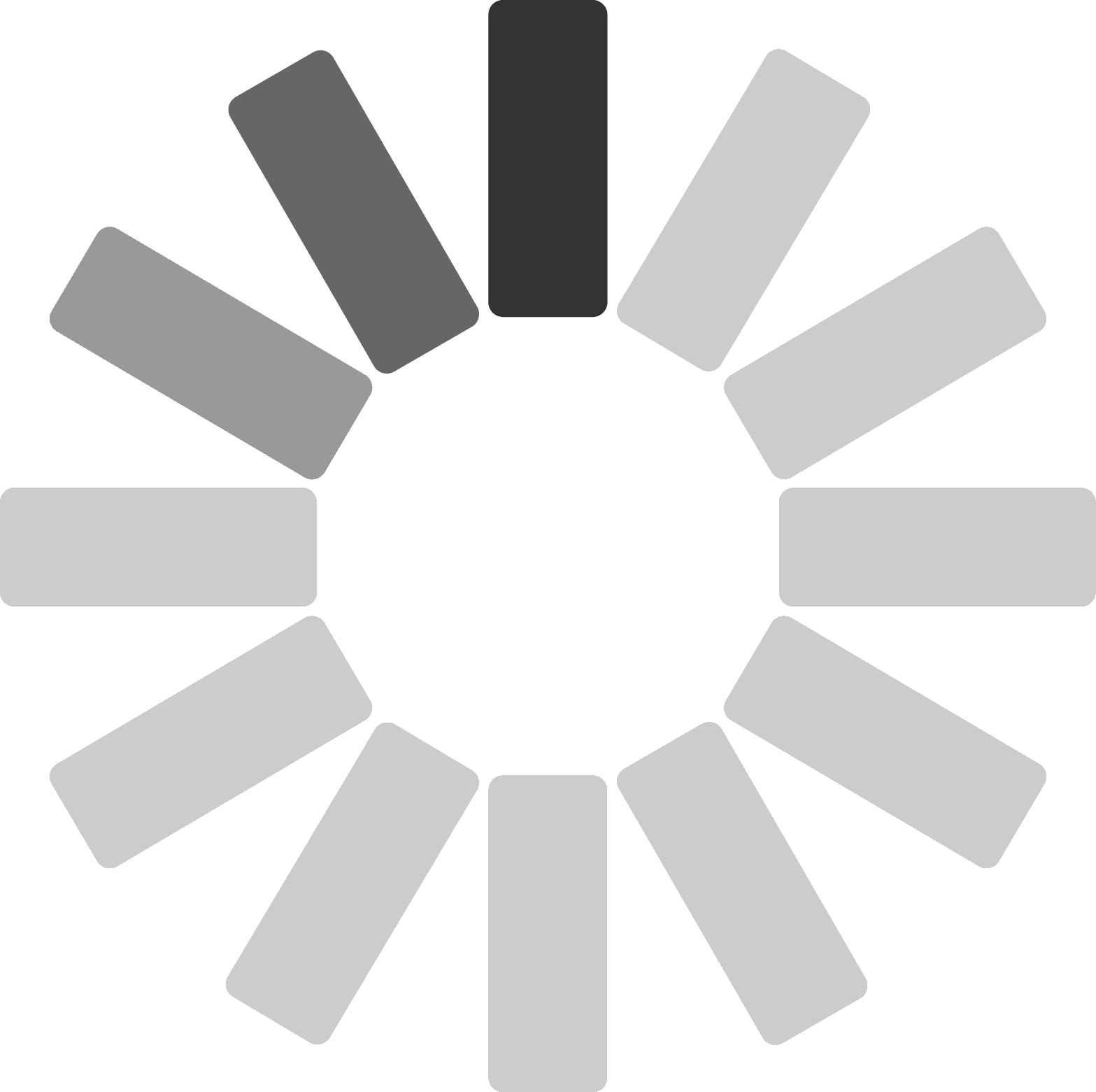 TMGMT
We contacted Miro Dietiker, one of the creators of TMGMT, and asked if there a tmgmt drush command that might automate the process.

Miro suggested that a dedicated script that copied field-to-field would be a much better approach.
[Speaker Notes: Miro DEE-tih-kerr]
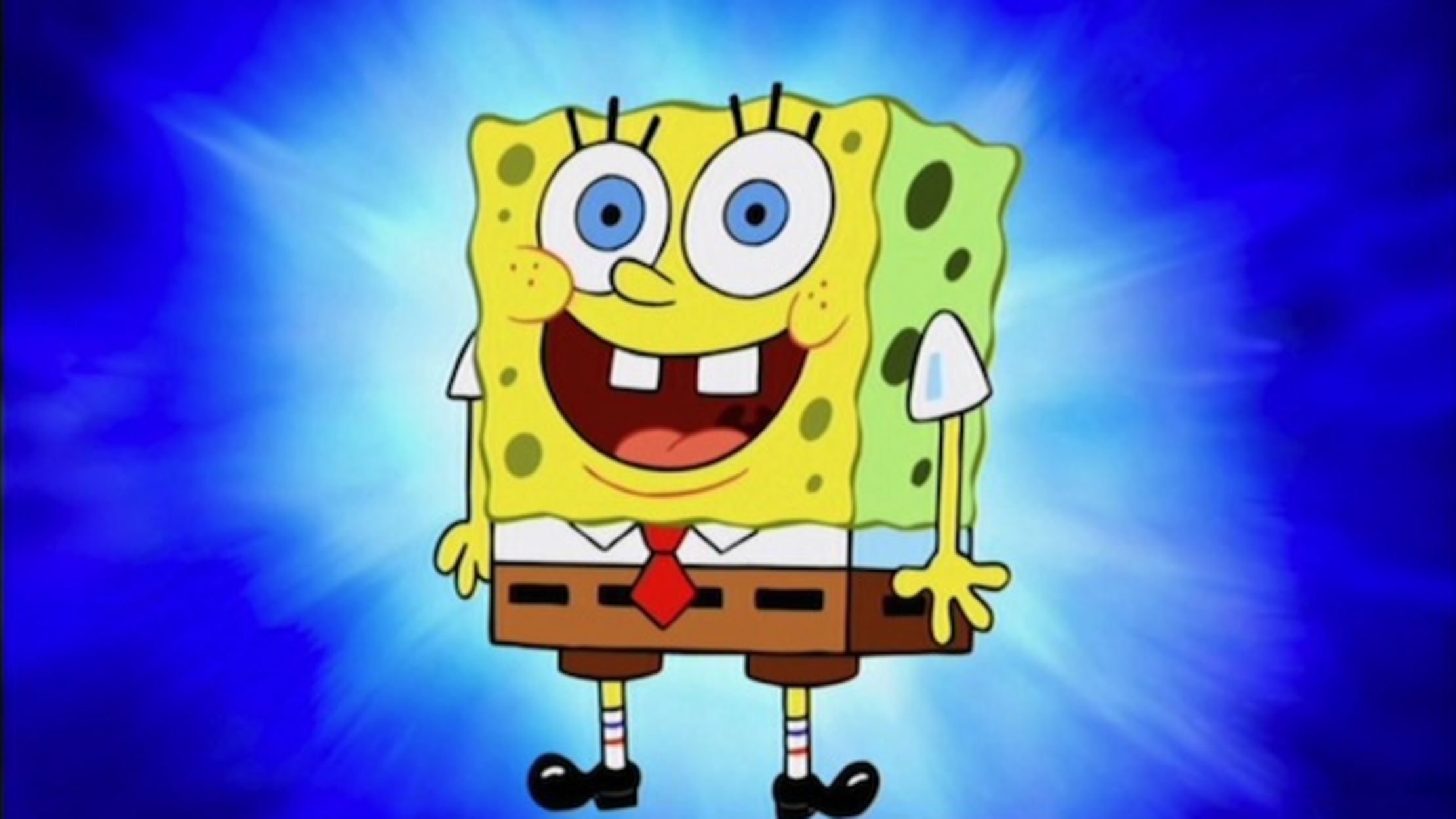 GREAT
IDEA!
THANK YOU
MIRO
Copy Field-to-Field
So we generated a list of the fields that would be affected by an en-ak to en-us translation, and began building a script to do the copying.
Finding the Fields
We created a very simple Basic Page, 
then took XML database dumps 
before and after translation. 

Comparing the two dumps quickly revealed the affected fields. (then repeat for each type) 

See github.com/nightbeacons/Expecto_Patronum
[Speaker Notes: See the github repo for the XML database dump scripts and dircmp commands we used.]
Field-to-Field Script
The rest was simple . . .

For every field in our list:

SELECT all rows WHERE language='en-ak'
Make a temporary copy of that row
Change the copy's language to 'en-us'
INSERT it into the DB
[Speaker Notes: Clear cache when done. The script was written to be re-runnable, and turned a 4-day job into a 5-minute job!]
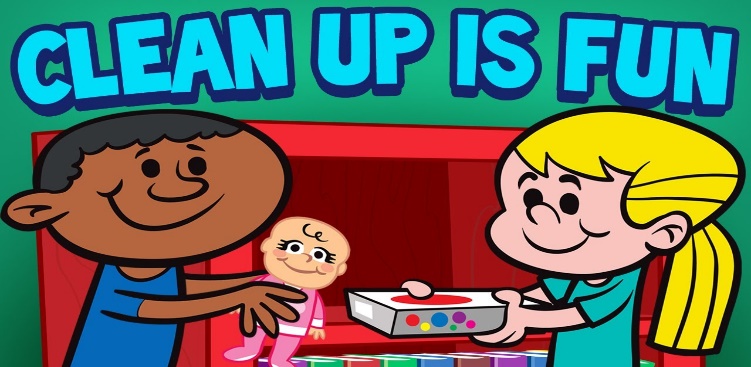 Cleaning Up
And a few minor tweaks to make it perfect:

UPDATE users SET language='en-us' WHERE language='en-ak';

UPDATE url_alias SET language='en-us' WHERE source regexp 'user' AND language='en-ak';

UPDATE entity_translation SET source='en-ak' WHERE language != 'en-ak';
Cleaning Up
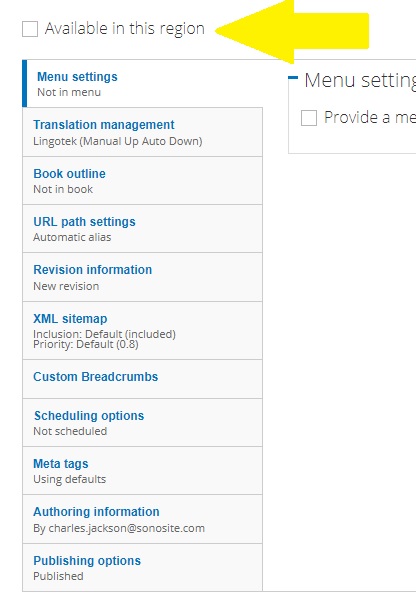 Simplify Views
Enable blocks for en-us
Remove custom modules
Check DB for missed dependencies
Remove that checkbox
[Speaker Notes: mysqldump -xml to generate greppable content, then check for dependencies]
Securing The Ghost
Details: 
Add path_access and language_access modules. Make sure everyone can see en-us, but only admins and content creators can 
access /source/*

       Also, be sure robots.txt 
      disallows /source/
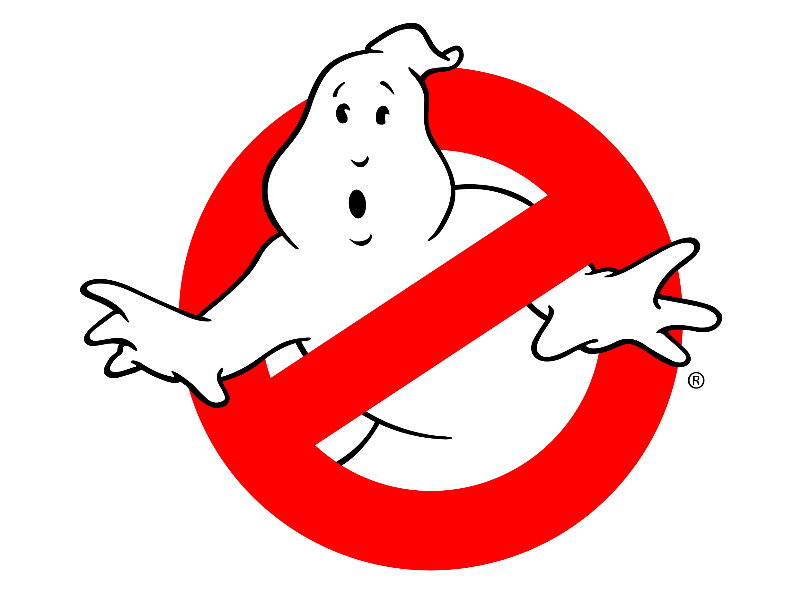 [Speaker Notes: And clear cache, of course. Note: path_access not available in D8]
Using the Ghost
The Ghost worked well. It was now simple to enable and disable any translation.
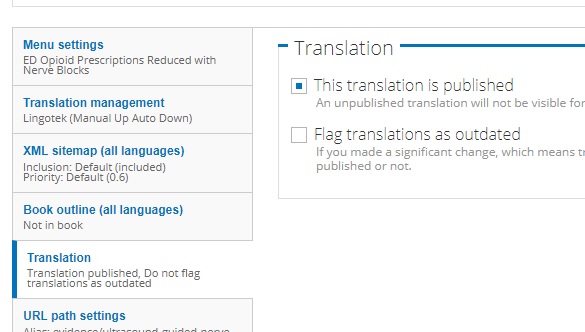 Building on the Ghost
But with nine major product lines, 21 locales, and product availabilities that change by the week; keeping the sites current was still pretty challenging.  Even with the Ghost.
Where can I talk about
 the iViz product?
What products are 
available in Brazil?
Which products can be mentioned 
in which countries?
Product Control Panel
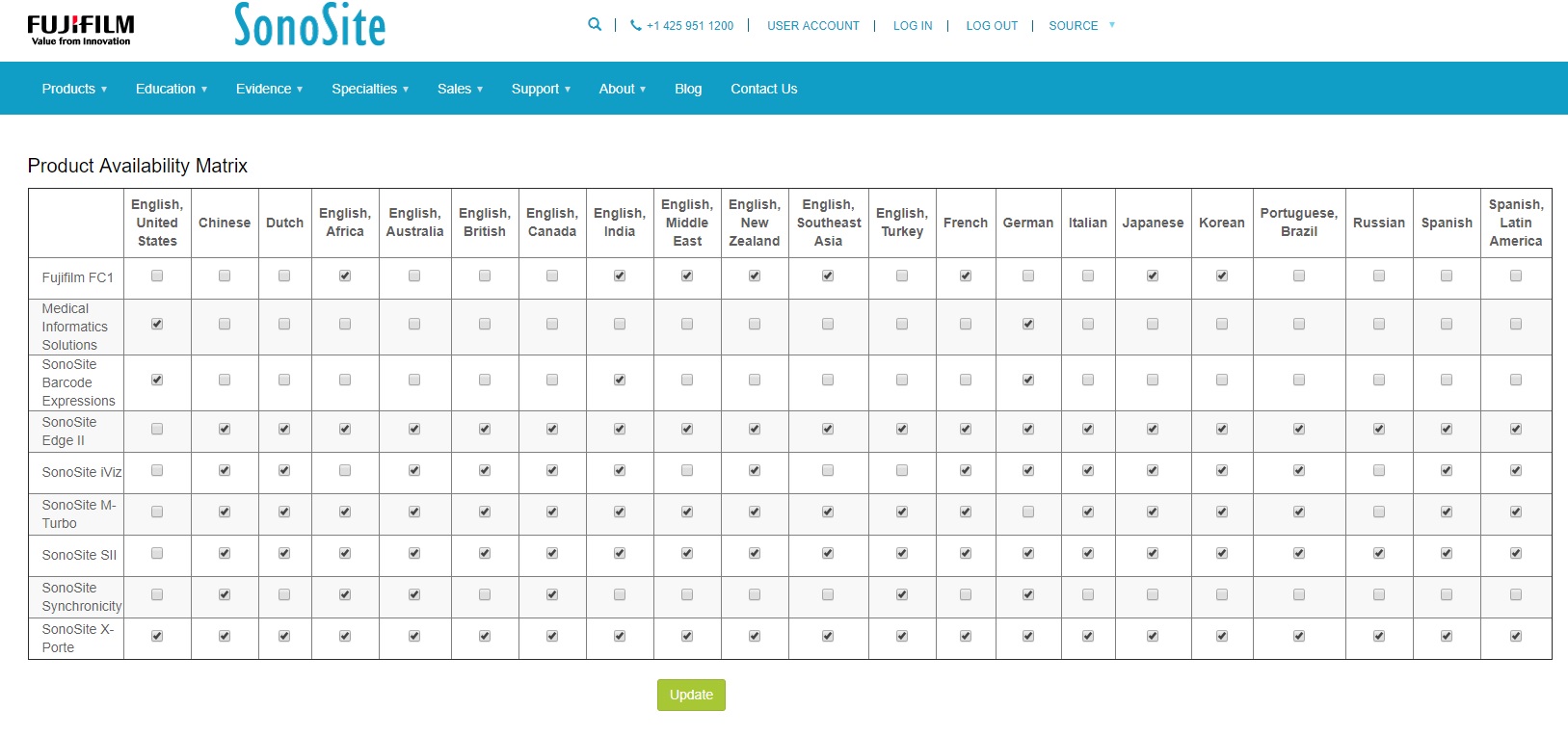 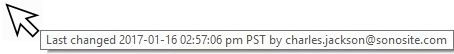 [Speaker Notes: We built a Product Control Panel, only visible to admins, that presented an overview of which products were available in which countries. 
It suddenly became simple to answer those product availability questions.

The dashboard also lets you batch-update publication status. Click on the appropriate checkboxes and click Update.

For auditing purposes, we also added a tooltip, which quickly shows you when the page's translation status was changed, and by whom.]
Product Control Panel
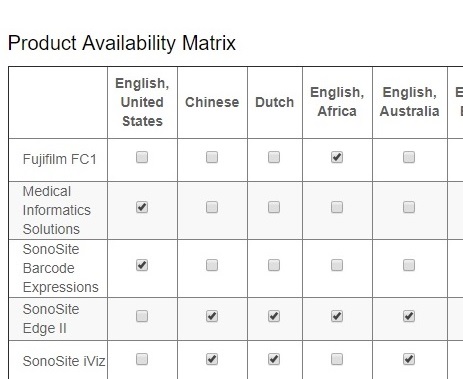 [Speaker Notes: A closer Look]
Building on the Ghost
We need to write about our products in our blog posts and our Evidence pages.

But it's a nightmare to remember where each product reference occurred, and to edit each translation whenever a product's status changes.
- Never mention PQRS in Italy or Germany
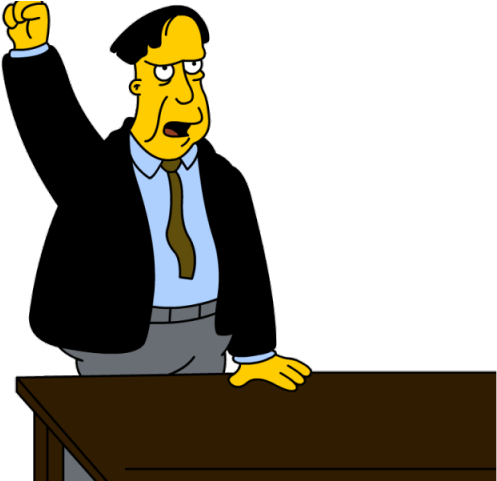 - Today you can mention ABC in Canada and Japan
- You can't talk about XYZ in the US, Brazil, or China!
Building on the Ghost
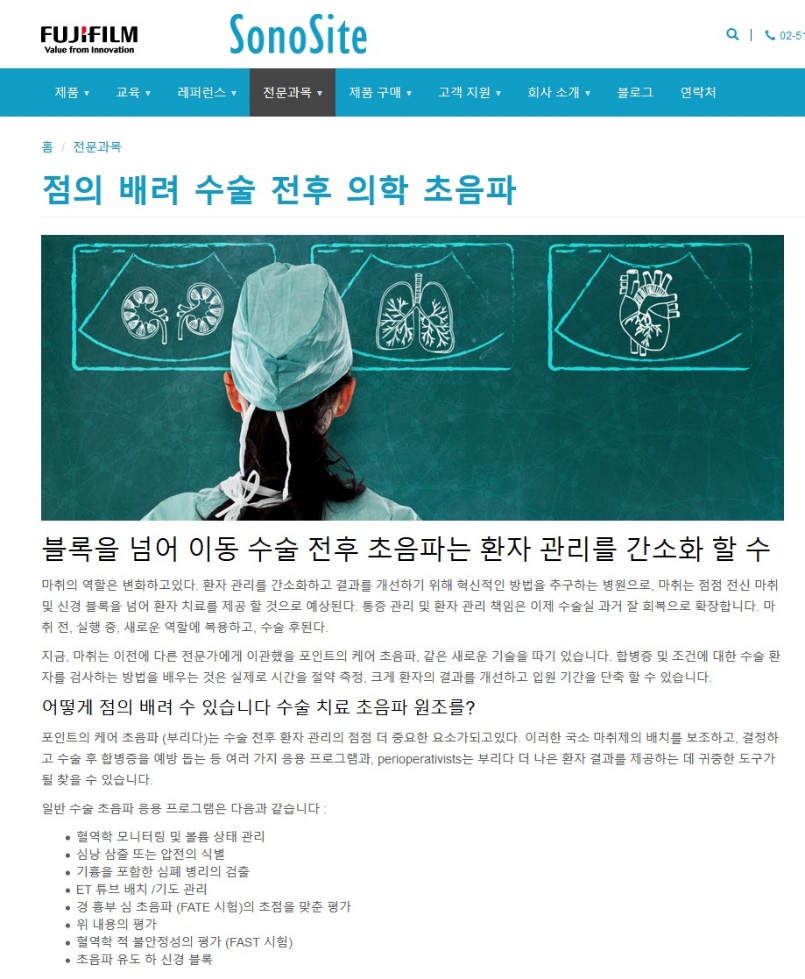 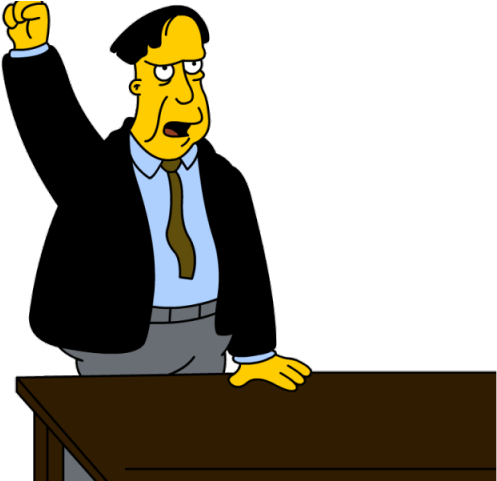 And remove ABC references from all Korean pages
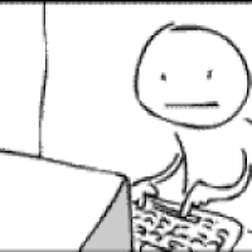 but I don't speak any Korean!
Expanding the Control Panel
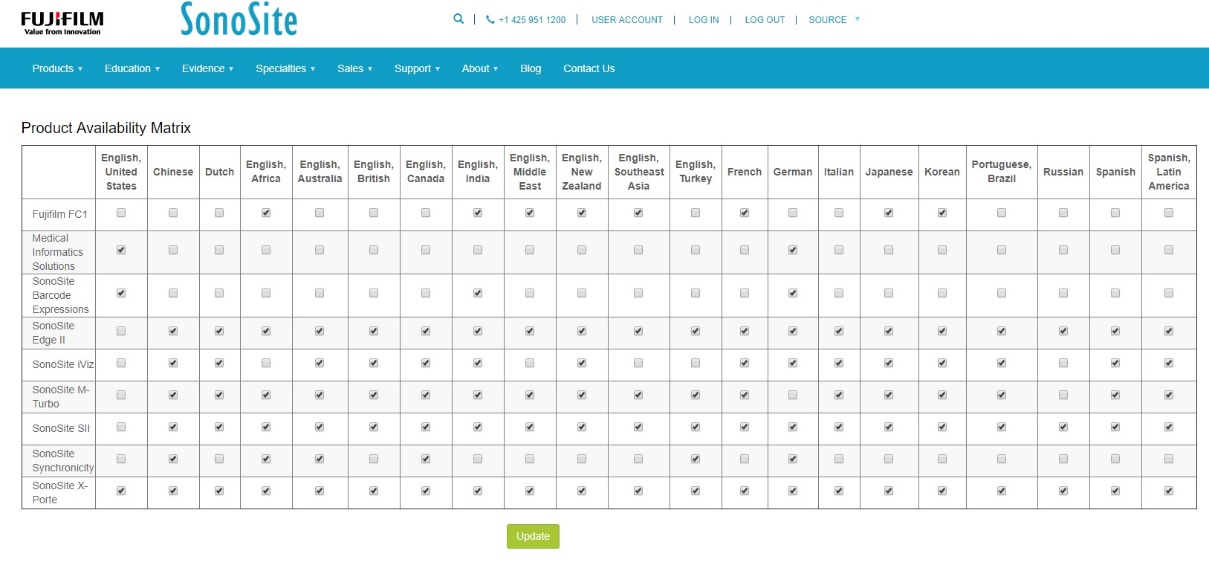 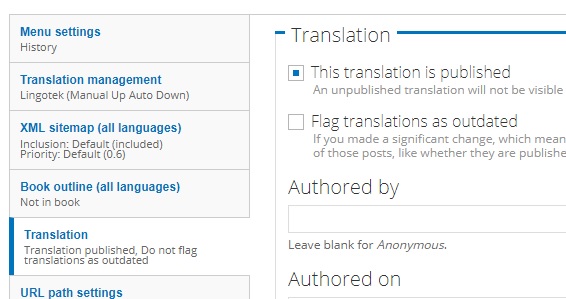 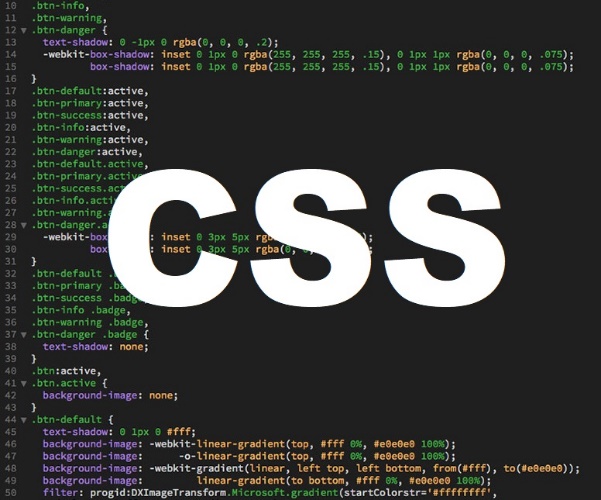 [Speaker Notes: In addition to updating the publication status of each translation, we added code to generate a simple CSS stylesheet.
The stylesheet allowed writers to tag product-specific content. The content would either be displayed or hidden depending on the selected locale.]
Generated CSS
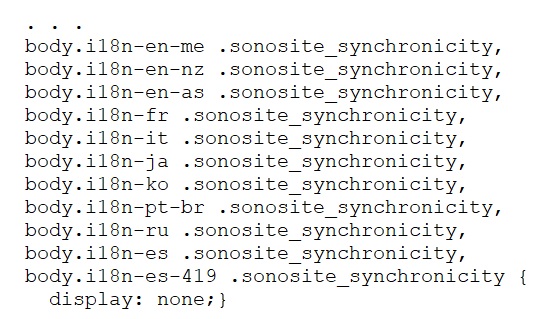 Snippet of the generated CSS file
Use in Drupal
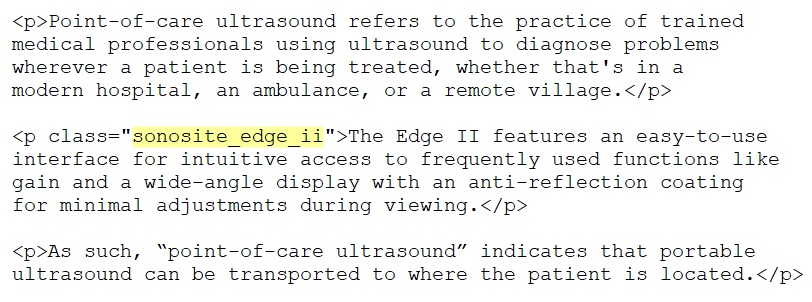 Original
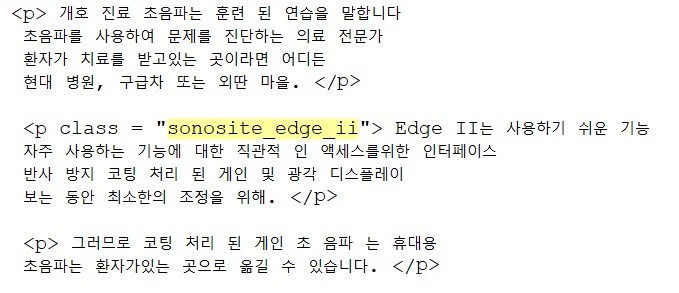 Translated
[Speaker Notes: Some drawbacks to this technique:  
(1) Translation costs are slightly higher, because we are paying for translations that a user might never see.  
(2) Although humans cannot see it, search engines are able to index the undisplayed text.]
Use in Drupal
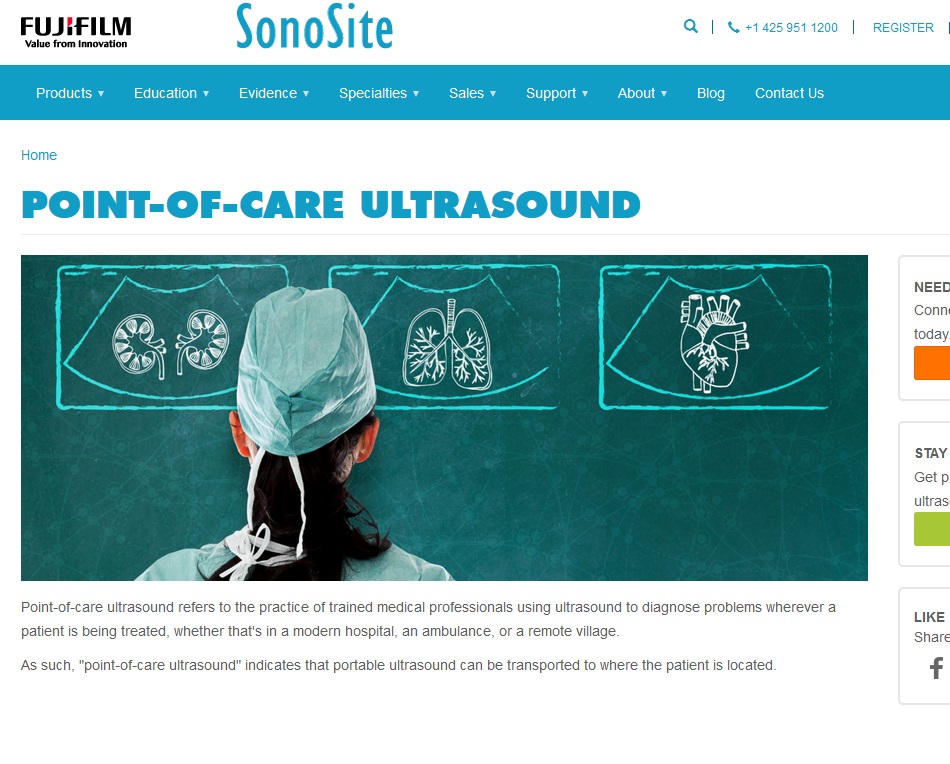 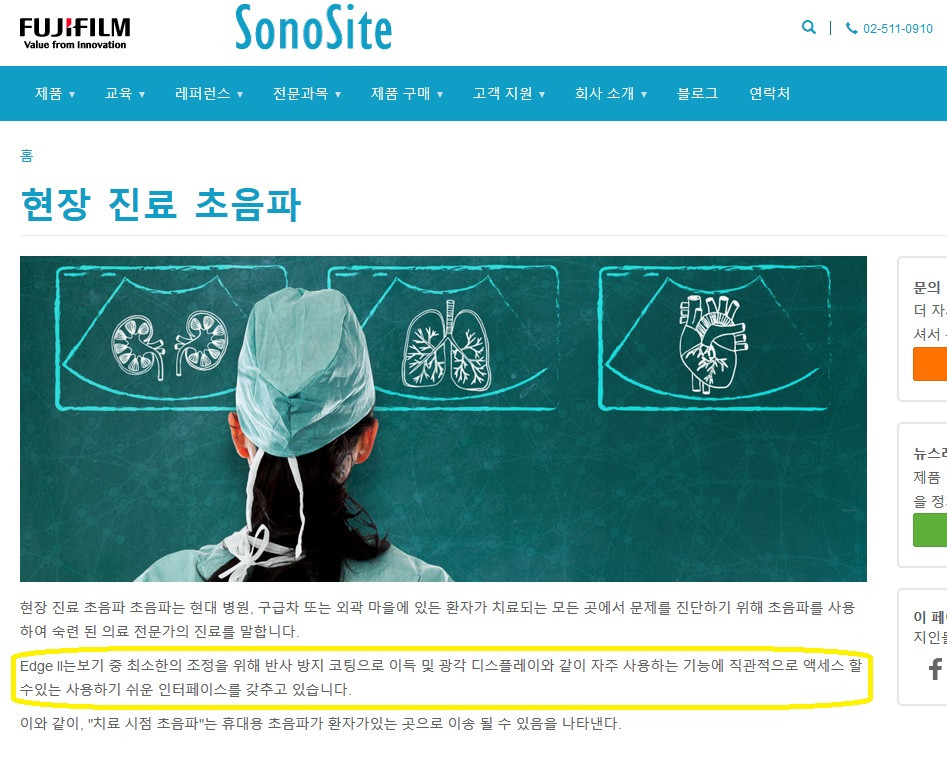 Translation with Edge II 
CSS "turned off"
Translation with Edge II 
CSS "turned on"
[Speaker Notes: Obviously, the CSS class can be used for any element.]
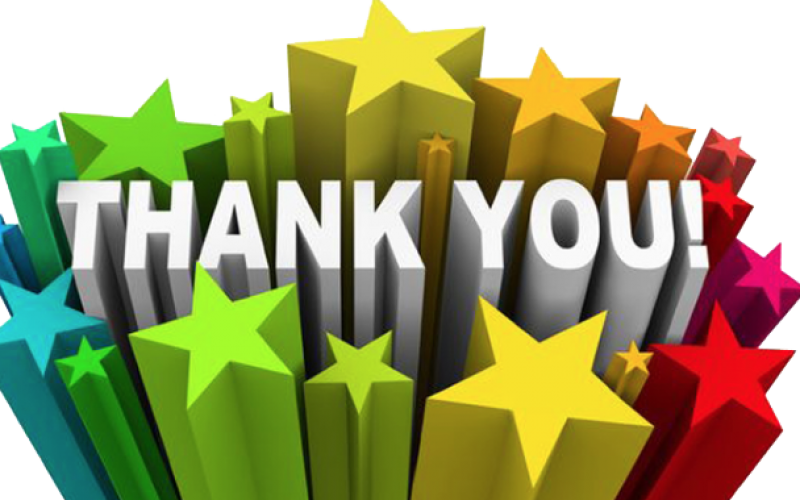 Kristen Pol, Aimee Hannaford, and Adam Bergstein - Hook42
Miro Dietiker - TMGMT
Damon Logan - FUJIFILM SonoSite
Clark Fuller and the Engineering staff - Lingotek
Juan Luna, Gowoon Kim, and Adrian Cohn - Smartling
Tony Murrow - Little Island LLC
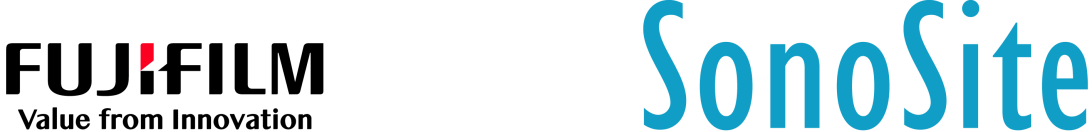 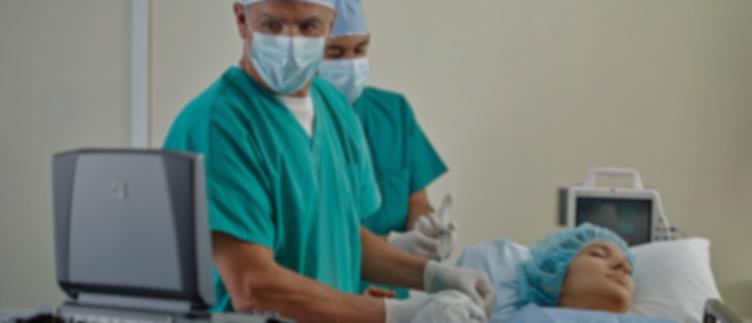 Fujifilm SonoSite is the global leader in 
point-of-care ultrasound.

We operate a suite of Drupal-based 
product sites, educational sites, and 
web-based apps.
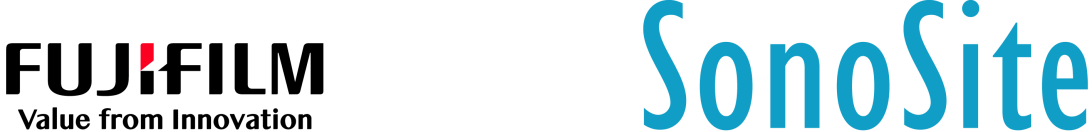 From the jungles of Panama to the mountains of Nepal, our Global Health Program helps bring portable ultrasound to patients and institutions that don't have access to medical imaging.
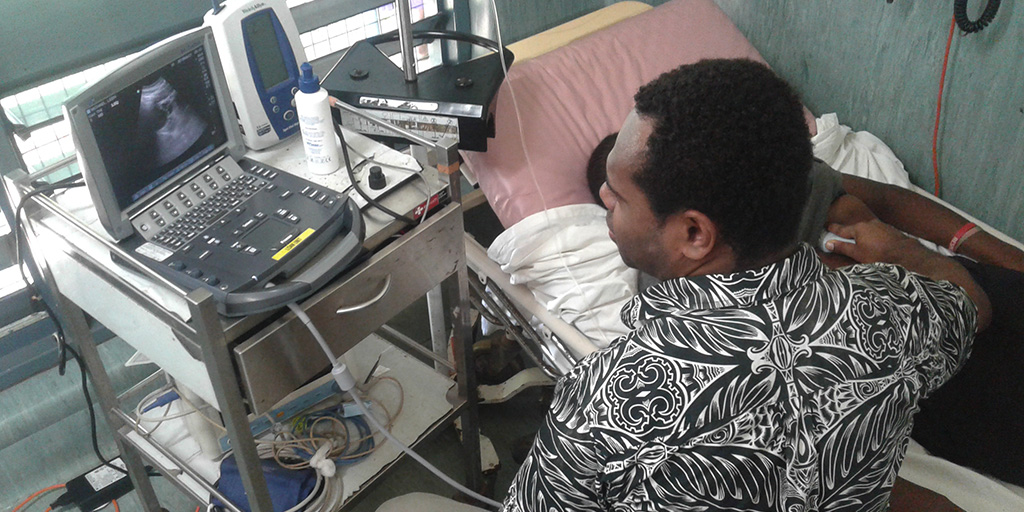 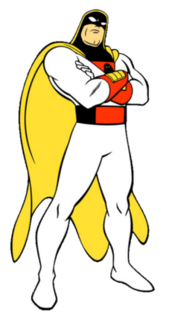 Questions?
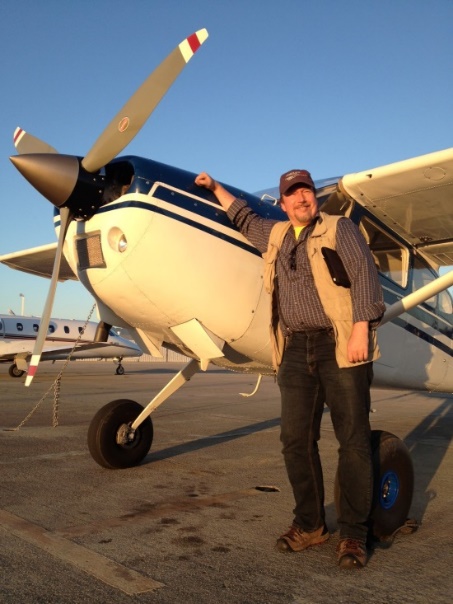 Charles Jackson
Charles.Jackson@fujifilm.com
Senior Web Manager
Fujifilm SonoSite
Since 1992, I’ve built enterprise web sites for Fortune 100 companies, government agencies, and small businesses.
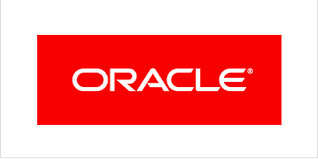 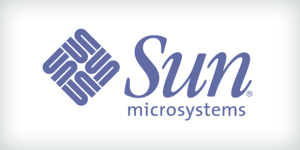 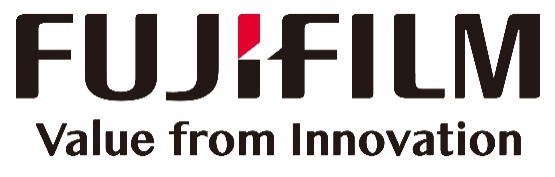 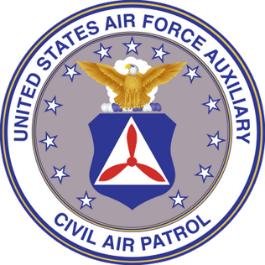 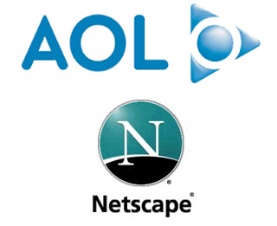 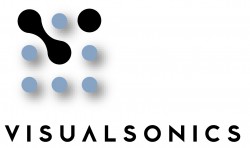 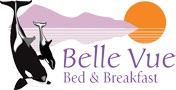